Cancer
Write 2-3 sentences for each question.
What is cancer?  Hint: In what way could it involve the cell cycle?

How can we consider cancer a genetic disease?

What factors affect the likelihood of developing cancer?

How is cancer fought and treated?
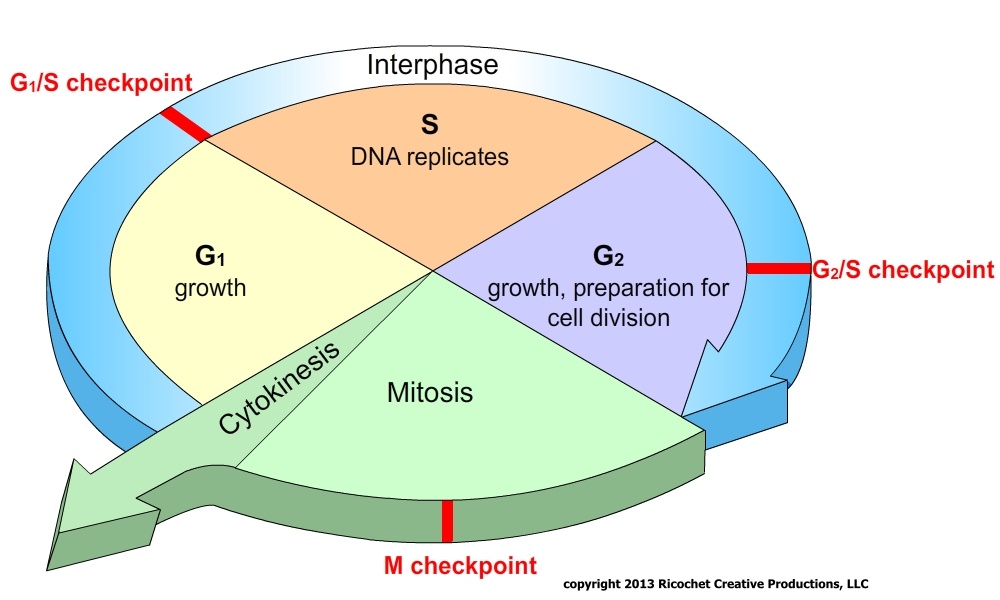 What is cancer?  Hint: In what way could it involve the cell cycle?
Normally, cells in a petri dish will growth until limited by space:
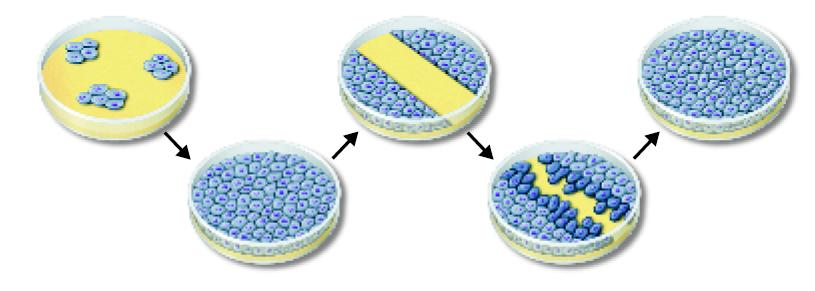 Contact inhibition fails to limit growth in cancerous cells.
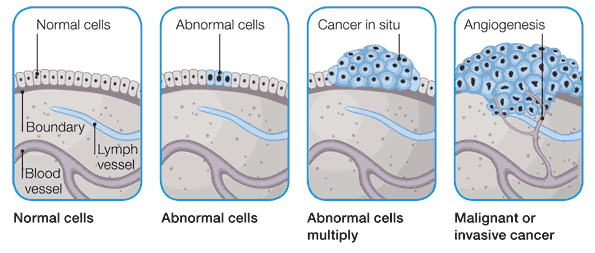 Various Stages of Development
Mutation    proliferation    survival/invasion    metastasis

ONCOGENES – causes cancerous growth
[Speaker Notes: In situ – it is localized and has not invaded surrounding tissues.
Malignant or invasive cancers have spread through various means to surrounding tissues and deprive them of nutrients, thus harming tissues.]
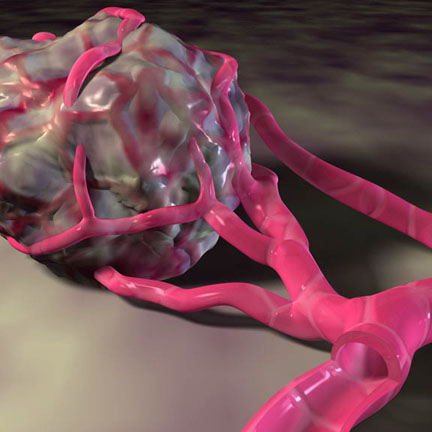 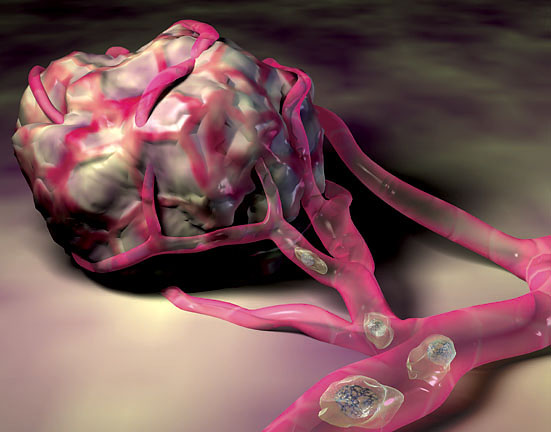 Tumor A				Tumor B
Describe (2-3 sentences) how tumor A and its surrounding blood vessels is different from tumor B.  What might these differences suggest?
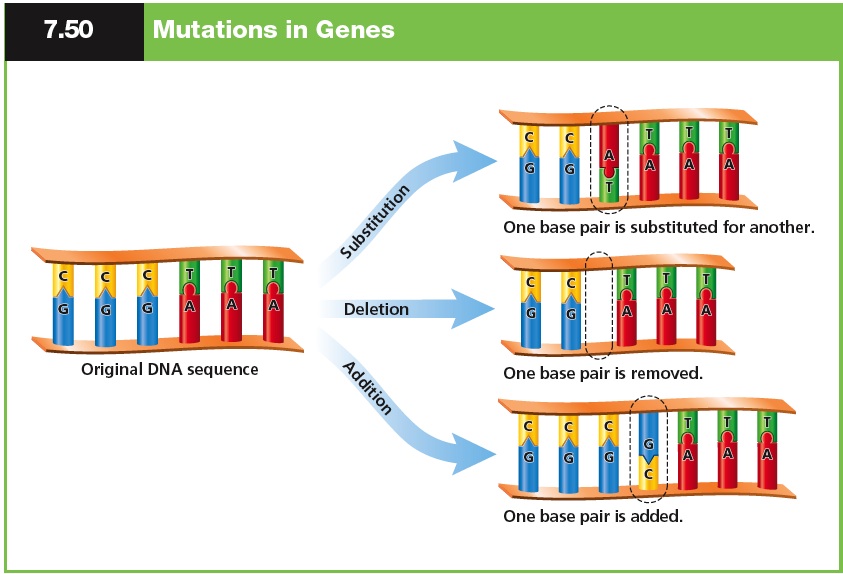 How can we consider cancer a genetic disease?
What factors affect the likelihood of developing cancer?
Radiation therapy
Atomic blasts
Nuclear power plants
Radon found in indoor air
Radon found in outdoor air
Food irradiation
UV
Electric blankets
TV
Powerlines
Computer screens
Lightbulbs
Radar guns
Cell Phones
Mircrowaves
Nutrasweet (Aspartame)
High fat diet
Obesity
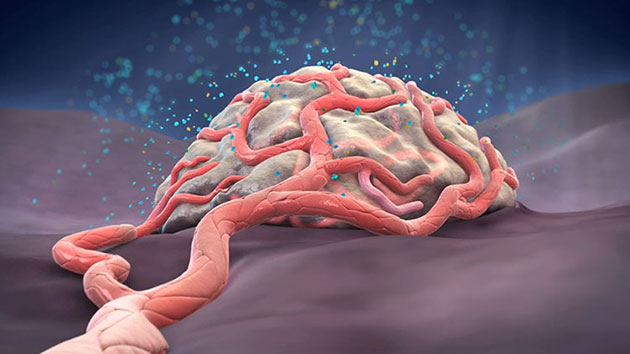 Surgery

Radiation

Chemotherapy

Anti-angiogenic drugs

Anti-metastatic drugs
How is cancer fought and treated?
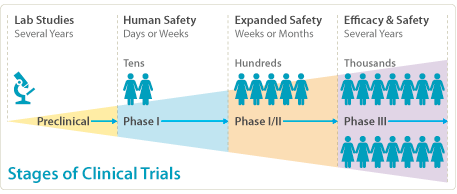 Stage I
Stage II
Stage III

Reasons for trails:
treatment options
identification and diagnosis
Prevention
management of symptoms 
Management of treatment side effects
Clinical Trails
[Speaker Notes: Stage I: to find a safe dosage, how to administer the dosage, and how it affects the body
Stage II:  to explore how the treatment effects a certain cancer, further see how it affects the body
Stage III:  explore how the treatment compares to current treatments for cancer]